5.03 Apply operators and Boolean expressions
Computer Programming I
Summer 2011
[Speaker Notes: Some slides will contain teacher notes- especially if a specific example given will not work in both VB and C#.]
Objective/Essential  Standard
Essential Standard: 5.00 Apply Programming & Conditional Logic


Indicator: 5.03 Apply operators and Boolean expressions. (3%)
Operators
What are operators?

Welcome back to Math class!
Operators are the symbols we use for performing math. You have used them since early in life. There are several types of operators. Basic Math operators, Boolean/Comparison Operators. We will use all of these in programing. For now let’s look at the math operators.
Basic Math Operators
These you are familiar with:
+  (add),
-   (subtract)
/  (divide)
*  (multiply)
^ (Exponents)

New Math operators include:
\  integer divide  - returns the whole of the division. 
Mod (Modulus division) - returns the remainder of the division.
Samples of Math with various Operators
Addition + 
intNumber = num1 + num2
Subtraction – 
intNumber = num1 - 50
Multiplication * 
intNumber = num1 * num2
Division / 
intNumber = 51 / num2	
Integer Division \ 
intNumber = 51 \ num2
Modulus Mod  
intNumber = 5 mod 2
Exponents ^ 
intNumber = 5^3	‘5 cubed
[Speaker Notes: C# prevents data loss from operations without casting so integer division is not supported. Modulus divides and returns the remainder as a result. Remember with division- dividing by zero returns a fatal error. When dividing it is a good idea to use error checking to prevent this error which will terminate your program.]
Operators of Operations
Just as in math, Please Excuse My Dear Aunt Sally describes the precedence applied to math in programming

Parentheses
Exponents
Multiply
Divide (NOTE: Division will be complete in the order in which it appears in the problem, no ranking with division types.)
Add
Subtract
Examples Using Familiar Operators
Division Operators
Regular division
Rounds the decimal portion if assigned to an integer.
This is the division with which you are most familiar.

Integer division 
cuts off the decimal portion and returns the integer ( \ )

Modulus division 
returns the remainder resulting from the division (mod)
Integer division
19 \ 5 = 3




You may be a little confused these new types of divisions but it is really simple. 

Anytime you divide a number into another number the answer returned is the whole part of the quotient.
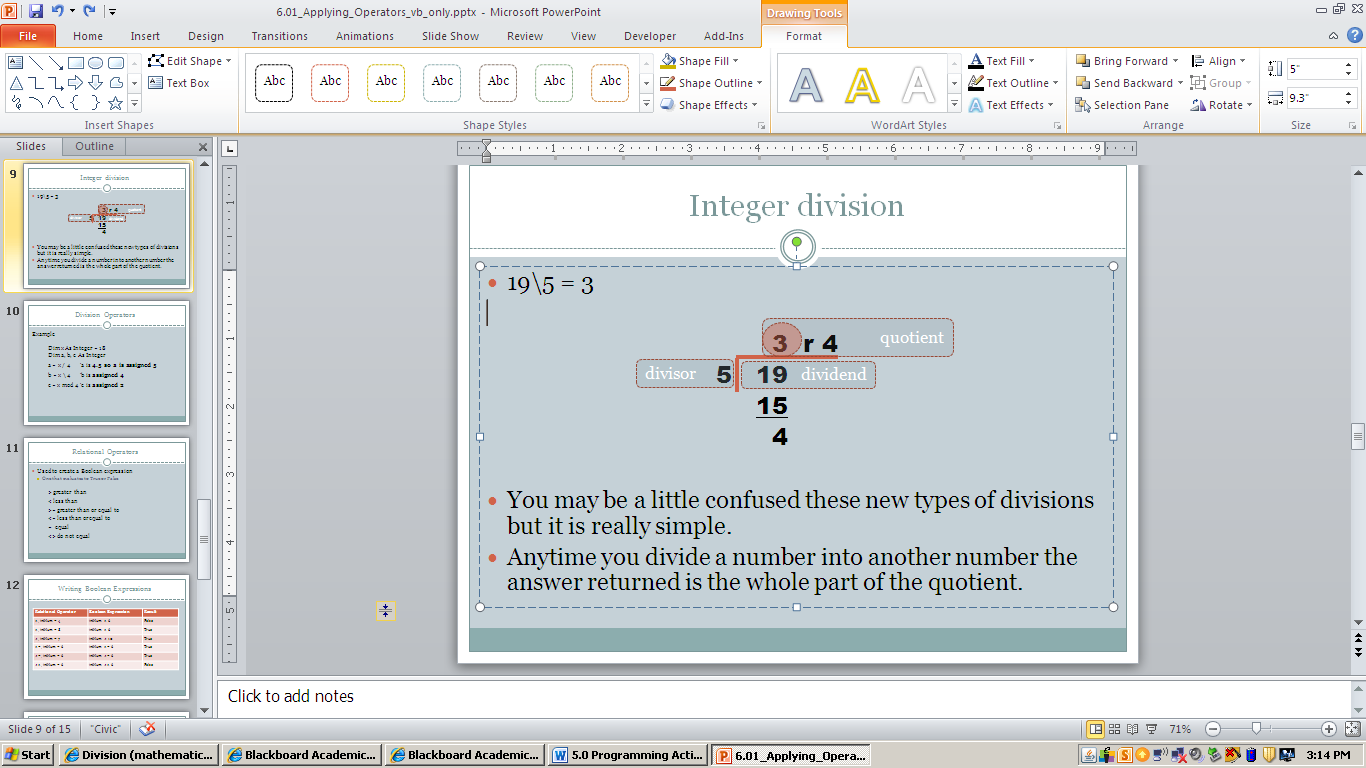 Modular division
19 Mod 5 = 4




Modular Division is about finding the remainder

Anytime you divide a number into another number the answer returned is the remainder part of the quotient.
3 R  4      Quotient
Divisor      5
19 Dividend
15
4 Remainder
Sample Program
Write a program that will accept 2 numbers and perform regular division, integer division and mod division based on the button clicked.
[Speaker Notes: We will visit this program again in a later unit which will present a more compact and efficient way to write this program.]
Sample Code
‘Declare & Input
Dim intNumer As Integer = Convert.ToInt32(txtnumerator.Text)
Dim intDenom As Integer = Convert.ToInt32(txtdenominator.Text)
Dim intAnsDiv, intAnsIntDiv, intAnsMod As Integer

‘Calculate
intAnsDiv = intNumer / intDenom 
intAnsIntDiv = intNumer \ intDenom 
intAnsMod = intNumer Mod intDenom 

‘Output
lbloutput.Text = intNumer .ToString & "/" & intDenom .ToString &   " is " & intAnsDiv.ToString & vbCrLf & intNumer .ToString & "\" & intDenom .ToString & " is " & intAnsIntDiv.ToString & vbCrLf & "And" & vbCrLf & intNumer .ToString & " Mod " & intDenom.ToString & " Is " & intAnsMod.ToString
Division Operators
Dim intNumer As Integer = 18     	‘sets intNumer = 18Dim intAnRegDiv As Integer  = 0
Dim intAnsIntDiv As Integer  = 0 
Dim intAnsModDiv As Integer  = 0 
	intAnRegDiv = intNumer / 4	‘intAnRegDiv = 4.5 
					‘so intAnRegDiv is 						‘assigned 5 due to                                        					‘rounding 

intAnsIntDiv = intNumer \ 4	‘intAnsIntDiv = 4
intAnsModDiv = intNumer mod 4 ‘intAnsModDiv = 2
Relational Operators
Used to create a Boolean expression
One that evaluates to True or False

Visual Basic Relational Operators	
	> 	greater than
	< 	less than
	>= 	greater than or equal to
	<= 	less than or equal to
	=  	equal 
	<> 	do not equal
Writing Boolean Expressions
Below is an DeskCheck (table of possible outputs):
Sample Program
Write a program that will accept 2 numbers and perform addition, subtraction, multiplication, division, or mod division based on the button clicked.
[Speaker Notes: We will visit this program again in a later unit which will present a more compact and efficient way to write this program.]
Sample Code
Private Sub btnAdd_Click(ByVal sender As System.Object, ByVal e As System.EventArgs) Handles btnAdd.Click

	Dim dblNum1, dblNum2, dblResult As Double

	dblNum1 = Convert.ToDouble(txtNum1.Text)
            	dblNum2 = Convert.ToDouble(txtNum2.Text)

	dblResult = dblNum1 + dblNum2
            	lblResult.Text = dblResult.ToString

End Sub
[Speaker Notes: Public Class Form1

    Private Sub btnAdd_Click(ByVal sender As System.Object, ByVal e As System.EventArgs) Handles btnAdd.Click
        Dim decNum1, decNum2, decResult As Decimal

        Try
            decNum1 = Convert.ToDecimal(txtNum1.Text)
            decNum2 = Convert.ToDecimal(txtNum2.Text)

        Catch ex As Exception
            MessageBox.Show("Please enter numbers only!")

        Finally
            decResult = decNum1 + decNum2
            lblResult.Text = decResult

        End Try

    End Sub

    Private Sub btnSubtract_Click(ByVal sender As System.Object, ByVal e As System.EventArgs) Handles btnSubtract.Click
        Dim decNum1, decNum2, decResult As Decimal
        Try
            decNum1 = Convert.ToDecimal(txtNum1.Text)
            decNum2 = Convert.ToDecimal(txtNum2.Text)

        Catch ex As Exception
            MessageBox.Show("Please enter numbers only!")

        Finally
            decResult = decNum1 - decNum2
            lblResult.Text = decResult

        End Try
    End Sub

    Private Sub btnMultiply_Click(ByVal sender As System.Object, ByVal e As System.EventArgs) Handles btnMultiply.Click
        Dim decNum1, decNum2, decResult As Decimal
        Try
            decNum1 = Convert.ToDecimal(txtNum1.Text)
            decNum2 = Convert.ToDecimal(txtNum2.Text)

        Catch ex As Exception
            MessageBox.Show("Please enter numbers only!")

        Finally
            decResult = decNum1 * decNum2
            lblResult.Text = decResult

        End Try
    End Sub

    Private Sub btnDivide_Click(ByVal sender As System.Object, ByVal e As System.EventArgs) Handles btnDivide.Click
        Dim decNum1, decNum2, decResult As Decimal
        Try
            decNum1 = Convert.ToDecimal(txtNum1.Text)
            decNum2 = Convert.ToDecimal(txtNum2.Text)

        Catch ex As Exception
            MessageBox.Show("Please enter numbers only!")

        Finally
            decResult = decNum1 / decNum2
            lblResult.Text = decResult

        End Try
    End Sub

    Private Sub btnMod_Click(ByVal sender As System.Object, ByVal e As System.EventArgs) Handles btnMod.Click
        Dim decNum1, decNum2, decResult As Decimal
        Try
            decNum1 = Convert.ToDecimal(txtNum1.Text)
            decNum2 = Convert.ToDecimal(txtNum2.Text)

        Catch ex As Exception
            MessageBox.Show("Please enter numbers only!")

        Finally
            decResult = decNum1 Mod decNum2
            lblResult.Text = decResult

        End Try
    End Sub
End Class]
Wrap Up
In this short PowerPoint we looked at some of the different operators can be used in Visual Basic.

For more information on arithmetic operatorshttp://msdn.microsoft.com/en-us/library/b6ex274z(v=VS.80).aspx

For more information on relational operatorshttp://msdn.microsoft.com/en-us/library/yf3abyat.aspx